Storyboard
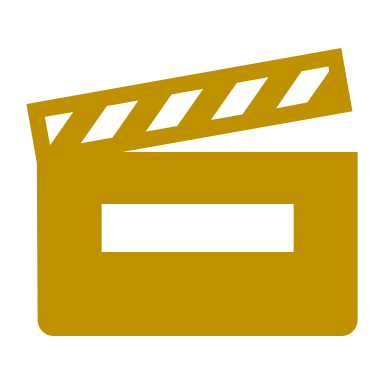 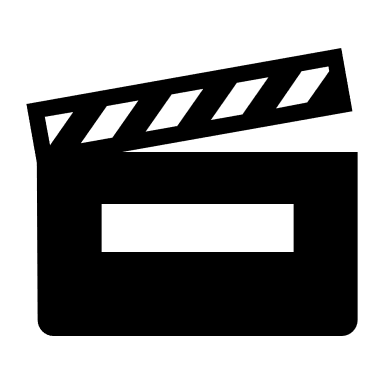 Fait par Jakob Toulouse
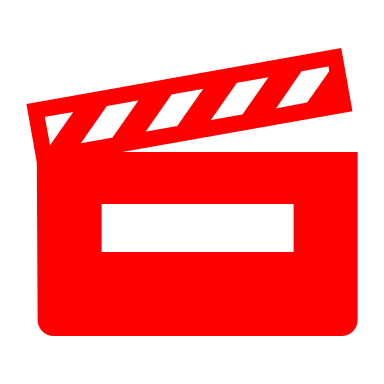 Grand plan d’ensemble
Don't want to close my eyesI don't want to fall asleep'Cause I'd miss you baby
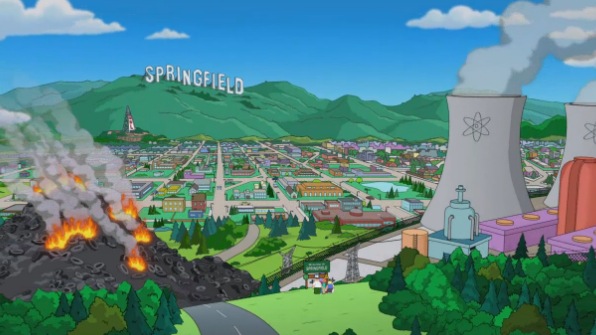 Plan général
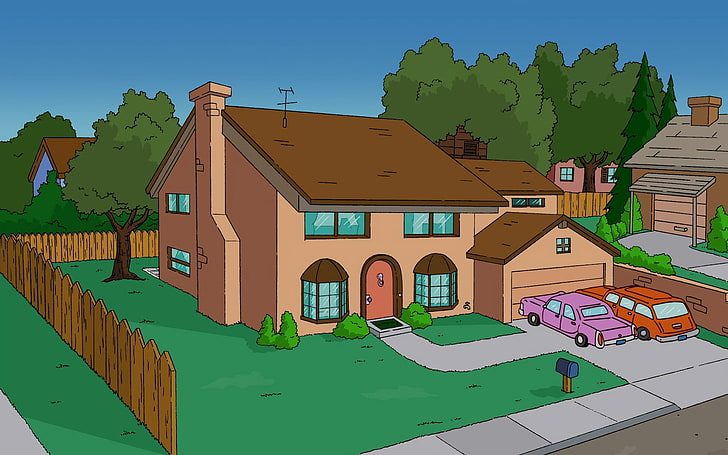 I could stay awake just to hear you breathing
Plan américain
I don't want to miss one smile
Plan épaule
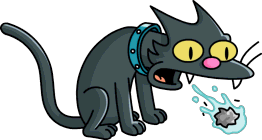 Forever and ever
Extreme gros plan